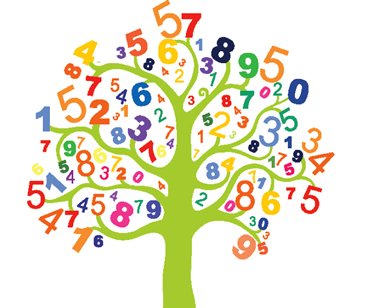 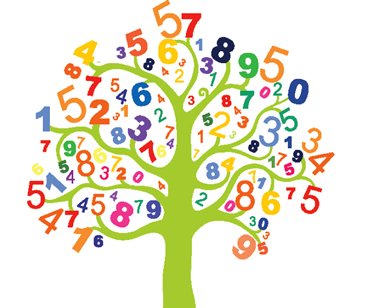 ŠTEVILA DO 1000ODŠTEVAM ENICE
MATEMATIKA
3. RAZRED
Ponedeljek, 11. 5. 2020
PONOVIMO POŠTEVANKO
Na prvi strani si verjetno že rešil kviz v Kahootu. Če ga še nisi, najdeš povezavo tudi tukaj.

https://kahoot.it/challenge/09834904?challenge-id=5b8fb18f-7e98-4069-9e9f-b0a503848d9f_1589127061829
ODŠTEVAM ENICE
Nadaljujemo, tokrat z odštevanjem enic. Naloge niso težke, za razumevanje si poglej spodnjo razlago.

https://www.youtube.com/watch?v=XlwqbfXQ--c
ZAPIS V ZVEZEK
V zvezek za matematiko napiši naslov Odštevam enice. Prepiši račune in jih izračunaj.
829 – 7 =                           560 – 3 =
615 – 2 =                           470 – 8 =
288 – 4 =                           990 – 4 =
757 – 5 =                           540 – 9 =
436 – 3 =                           830 – 6 =
DELO V DELOVNEM ZVEZKU
V DZ3 reši stran 31.
DODATNA NALOGA – PO ŽELJI
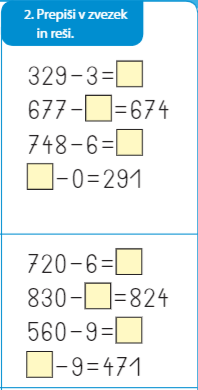